Peningamál 2013/4
Powerpoint myndir
I Efnahagshorfur og helstu óvissuþættir
I Efnahagshorfur og helstu óvissuþættir
I Efnahagshorfur og helstu óvissuþættir
I Efnahagshorfur og helstu óvissuþættir
I Efnahagshorfur og helstu óvissuþættir
I Efnahagshorfur og helstu óvissuþættir
I Efnahagshorfur og helstu óvissuþættir
I Efnahagshorfur og helstu óvissuþættir
I Efnahagshorfur og helstu óvissuþættir
I Efnahagshorfur og helstu óvissuþættir
I Efnahagshorfur og helstu óvissuþættir
I Efnahagshorfur og helstu óvissuþættir
I Efnahagshorfur og helstu óvissuþættir
I Efnahagshorfur og helstu óvissuþættir
I Efnahagshorfur og helstu óvissuþættir
I Efnahagshorfur og helstu óvissuþættir
I Efnahagshorfur og helstu óvissuþættir
I Efnahagshorfur og helstu óvissuþættir
I Efnahagshorfur og helstu óvissuþættir
I Efnahagshorfur og helstu óvissuþættir
I Efnahagshorfur og helstu óvissuþættir
I Efnahagshorfur og helstu óvissuþættir
I Efnahagshorfur og helstu óvissuþættir
I Efnahagshorfur og helstu óvissuþættir
I Efnahagshorfur og helstu óvissuþættir
II Ytri skilyrði og útflutningur
II Ytri skilyrði og útflutningur
II Ytri skilyrði og útflutningur
II Ytri skilyrði og útflutningur
II Ytri skilyrði og útflutningur
II Ytri skilyrði og útflutningur
II Ytri skilyrði og útflutningur
II Ytri skilyrði og útflutningur
II Ytri skilyrði og útflutningur
II Ytri skilyrði og útflutningur
II Ytri skilyrði og útflutningur
II Ytri skilyrði og útflutningur
II Ytri skilyrði og útflutningur
II Ytri skilyrði og útflutningur
Rammagrein II-1: Af hverju hafa viðskiptakjör þjóðarbúsins rýrnað svona mikið í kjölfar alþjóðlegu efnahagskreppunnar?
Rammagrein II-1: Af hverju hafa viðskiptakjör þjóðarbúsins rýrnað svona mikið í kjölfar alþjóðlegu efnahagskreppunnar?
Rammagrein II-1: Af hverju hafa viðskiptakjör þjóðarbúsins rýrnað svona mikið í kjölfar alþjóðlegu efnahagskreppunnar?
Rammagrein II-1: Af hverju hafa viðskiptakjör þjóðarbúsins rýrnað svona mikið í kjölfar alþjóðlegu efnahagskreppunnar?
Rammagrein II-1: Af hverju hafa viðskiptakjör þjóðarbúsins rýrnað svona mikið í kjölfar alþjóðlegu efnahagskreppunnar?
Rammagrein II-1: Af hverju hafa viðskiptakjör þjóðarbúsins rýrnað svona mikið í kjölfar alþjóðlegu efnahagskreppunnar?
Rammagrein II-1: Af hverju hafa viðskiptakjör þjóðarbúsins rýrnað svona mikið í kjölfar alþjóðlegu efnahagskreppunnar?
Rammagrein II-1: Af hverju hafa viðskiptakjör þjóðarbúsins rýrnað svona mikið í kjölfar alþjóðlegu efnahagskreppunnar?
Rammagrein II-1: Af hverju hafa viðskiptakjör þjóðarbúsins rýrnað svona mikið í kjölfar alþjóðlegu efnahagskreppunnar?
III Fjármálaleg skilyrði
III Fjármálaleg skilyrði
III Fjármálaleg skilyrði
III Fjármálaleg skilyrði
III Fjármálaleg skilyrði
III Fjármálaleg skilyrði
III Fjármálaleg skilyrði
III Fjármálaleg skilyrði
III Fjármálaleg skilyrði
III Fjármálaleg skilyrði
III Fjármálaleg skilyrði
III Fjármálaleg skilyrði
III Fjármálaleg skilyrði
III Fjármálaleg skilyrði
III Fjármálaleg skilyrði
III Fjármálaleg skilyrði
III Fjármálaleg skilyrði
III Fjármálaleg skilyrði
III Fjármálaleg skilyrði
III Fjármálaleg skilyrði
Rammagrein III-1: Áhrif markaðsmisbresta á miðlun peningastefnu og áreiðanleika vísbendinga um væntingar markaðsaðila
Rammagrein III-1: Áhrif markaðsmisbresta á miðlun peningastefnu og áreiðanleika vísbendinga um væntingar markaðsaðila
Rammagrein III-1: Áhrif markaðsmisbresta á miðlun peningastefnu og áreiðanleika vísbendinga um væntingar markaðsaðila
Rammagrein III-1: Áhrif markaðsmisbresta á miðlun peningastefnu og áreiðanleika vísbendinga um væntingar markaðsaðila
IV Innlend eftirspurn og framleiðsla
IV Innlend eftirspurn og framleiðsla
IV Innlend eftirspurn og framleiðsla
IV Innlend eftirspurn og framleiðsla
IV Innlend eftirspurn og framleiðsla
IV Innlend eftirspurn og framleiðsla
IV Innlend eftirspurn og framleiðsla
IV Innlend eftirspurn og framleiðsla
IV Innlend eftirspurn og framleiðsla
IV Innlend eftirspurn og framleiðsla
IV Innlend eftirspurn og framleiðsla
IV Innlend eftirspurn og framleiðsla
IV Innlend eftirspurn og framleiðsla
IV Innlend eftirspurn og framleiðsla
IV Innlend eftirspurn og framleiðsla
IV Innlend eftirspurn og framleiðsla
IV Innlend eftirspurn og framleiðsla
IV Innlend eftirspurn og framleiðsla
IV Innlend eftirspurn og framleiðsla
IV Innlend eftirspurn og framleiðsla
Rammagrein IV-1: Mismunandi mælikvarðar á umfang efnahagsstarfseminnar
Rammagrein IV-1: Mismunandi mælikvarðar á umfang efnahagsstarfseminnar
Rammagrein IV-1: Mismunandi mælikvarðar á umfang efnahagsstarfseminnar
Rammagrein IV-2: Vísbendingar um innri aðlögun þjóðarbúsins og tilfærslu verðmætasköpunar frá innlendri starfsemi til útflutningsgreina
Rammagrein IV-2: Vísbendingar um innri aðlögun þjóðarbúsins og tilfærslu verðmætasköpunar frá innlendri starfsemi til útflutningsgreina
Rammagrein IV-2: Vísbendingar um innri aðlögun þjóðarbúsins og tilfærslu verðmætasköpunar frá innlendri starfsemi til útflutningsgreina
Rammagrein IV-2: Vísbendingar um innri aðlögun þjóðarbúsins og tilfærslu verðmætasköpunar frá innlendri starfsemi til útflutningsgreina
Rammagrein IV-2: Vísbendingar um innri aðlögun þjóðarbúsins og tilfærslu verðmætasköpunar frá innlendri starfsemi til útflutningsgreina
Rammagrein IV-2: Vísbendingar um innri aðlögun þjóðarbúsins og tilfærslu verðmætasköpunar frá innlendri starfsemi til útflutningsgreina
Rammagrein IV-2: Vísbendingar um innri aðlögun þjóðarbúsins og tilfærslu verðmætasköpunar frá innlendri starfsemi til útflutningsgreina
Rammagrein IV-2: Vísbendingar um innri aðlögun þjóðarbúsins og tilfærslu verðmætasköpunar frá innlendri starfsemi til útflutningsgreina
V Opinber fjármál
V Opinber fjármál
V Opinber fjármál
V Opinber fjármál
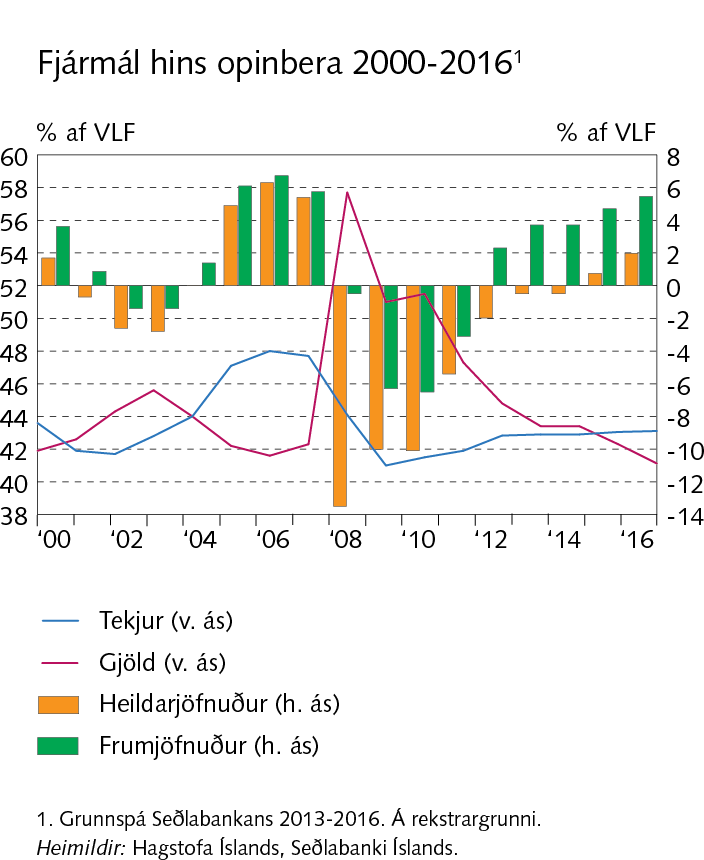 V Opinber fjármál
V Opinber fjármál
V Opinber fjármál
V Opinber fjármál
V Opinber fjármál
V Opinber fjármál
V Opinber fjármál
V Opinber fjármál
V Opinber fjármál
VI Vinnumarkaður og launaþróun
VI Vinnumarkaður og launaþróun
VI Vinnumarkaður og launaþróun
VI Vinnumarkaður og launaþróun
VI Vinnumarkaður og launaþróun
VI Vinnumarkaður og launaþróun
VI Vinnumarkaður og launaþróun
VI Vinnumarkaður og launaþróun
VI Vinnumarkaður og launaþróun
VI Vinnumarkaður og launaþróun
VI Vinnumarkaður og launaþróun
VI Vinnumarkaður og launaþróun
VI Vinnumarkaður og launaþróun
VI Vinnumarkaður og launaþróun
Rammagrein VI-1: jafnvægisatvinnuleysi á Íslandi
Rammagrein VI-1: jafnvægisatvinnuleysi á Íslandi
VII Ytri jöfnuður
VII Ytri jöfnuður
VII Ytri jöfnuður
VII Ytri jöfnuður
VII Ytri jöfnuður
VIII Verðlagsþróun og verðbólguhorfur
VIII Verðlagsþróun og verðbólguhorfur
VIII Verðlagsþróun og verðbólguhorfur
VIII Verðlagsþróun og verðbólguhorfur
VIII Verðlagsþróun og verðbólguhorfur
VIII Verðlagsþróun og verðbólguhorfur
VIII Verðlagsþróun og verðbólguhorfur
VIII Verðlagsþróun og verðbólguhorfur
VIII Verðlagsþróun og verðbólguhorfur
VIII Verðlagsþróun og verðbólguhorfur
VIII Verðlagsþróun og verðbólguhorfur
VIII Verðlagsþróun og verðbólguhorfur
Viðauki 2: Reynsla af spám Seðlabanka Íslands
Viðauki 2: Reynsla af spám Seðlabanka Íslands
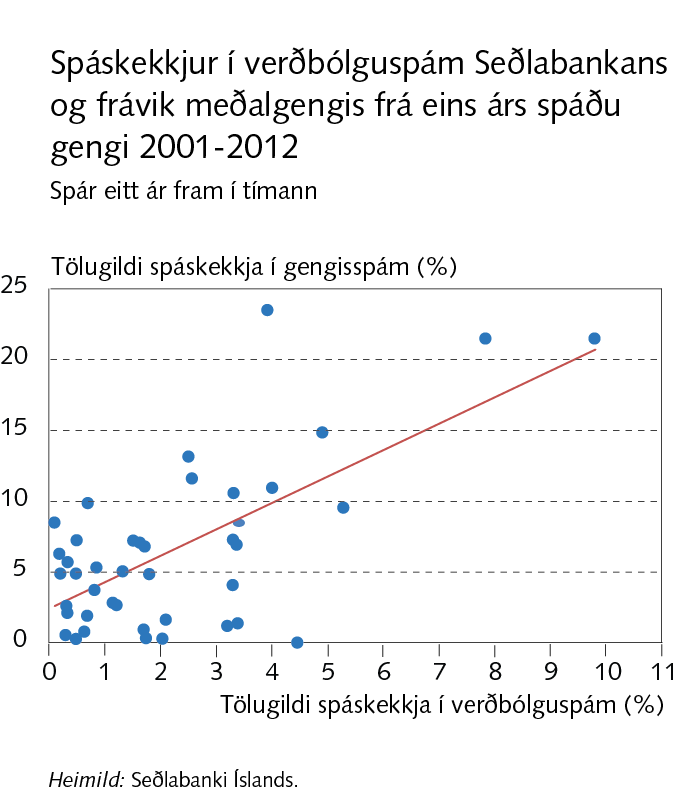 Viðauki 2: Reynsla af spám Seðlabanka Íslands
Viðauki 2: Reynsla af spám Seðlabanka Íslands
Viðauki 2: Reynsla af spám Seðlabanka Íslands
Viðauki 2: Reynsla af spám Seðlabanka Íslands
Viðauki 2: Reynsla af spám Seðlabanka Íslands
Viðauki 2: Reynsla af spám Seðlabanka Íslands
Viðauki 2: Reynsla af spám Seðlabanka Íslands
Viðauki 2: Reynsla af spám Seðlabanka Íslands
Viðauki 2: Reynsla af spám Seðlabanka Íslands